LA GUERRA DELS METALLS RARS
ARTICLE 22
Quima Cardona Gomis
ÍNDEX
01
02
03
FALTA DE METALLS
TRANSSISIÓ ENERGÈTICA I VITAL EN PERILL
L’AUGMENT DE NECESSITAT DE METALLS RARS
OLIVER VIDAL
01
L’AUGMENT DE LA NECESSITAT DE METALLS RARS
L’AUGMENT DE NECESSITAT DE METALLS RARS
L’AUGMENT DE NECESSITAT DE METALLS RARS
Entre la primer guerra mundial i 2007
Final de la segona guerra mundial: inici del consum conscient
x20 PRODUCCIÓ ANUAL MINERALS ESSENCIALS
X20 
Esperança de vida
Hàbits de consum
Acumulació de riqueses
Número de béns
Escalfament global
L’AUGMENT DE NECESSITAT DE METALLS RARS
AUGMENT DEL PIB MUNDIAL
x2
En consequència: NECESSITAREM EL DOBLE DE METALLS
02
FALTA DE METALLS
OLIVER VIDAL
ESTIMACIÓ DE LES NECESSITATS FUTURES
D’aquí al 2040:
X12
X3
X5
X16
Extenció de terres rares
Tel·luri
Cobalt
Liti
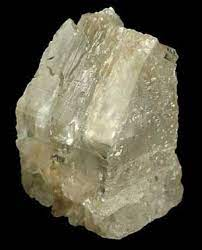 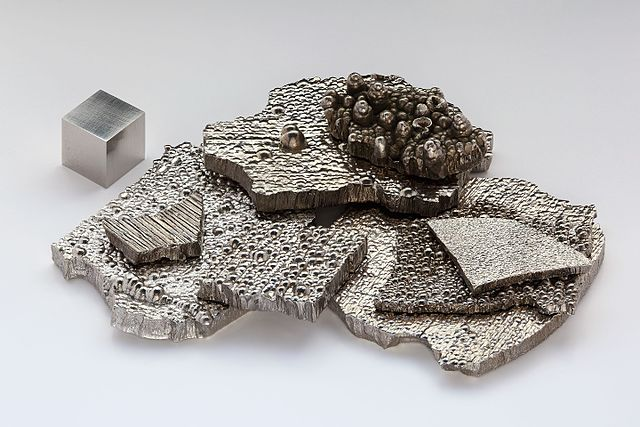 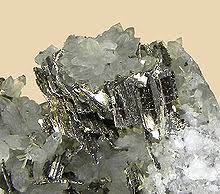 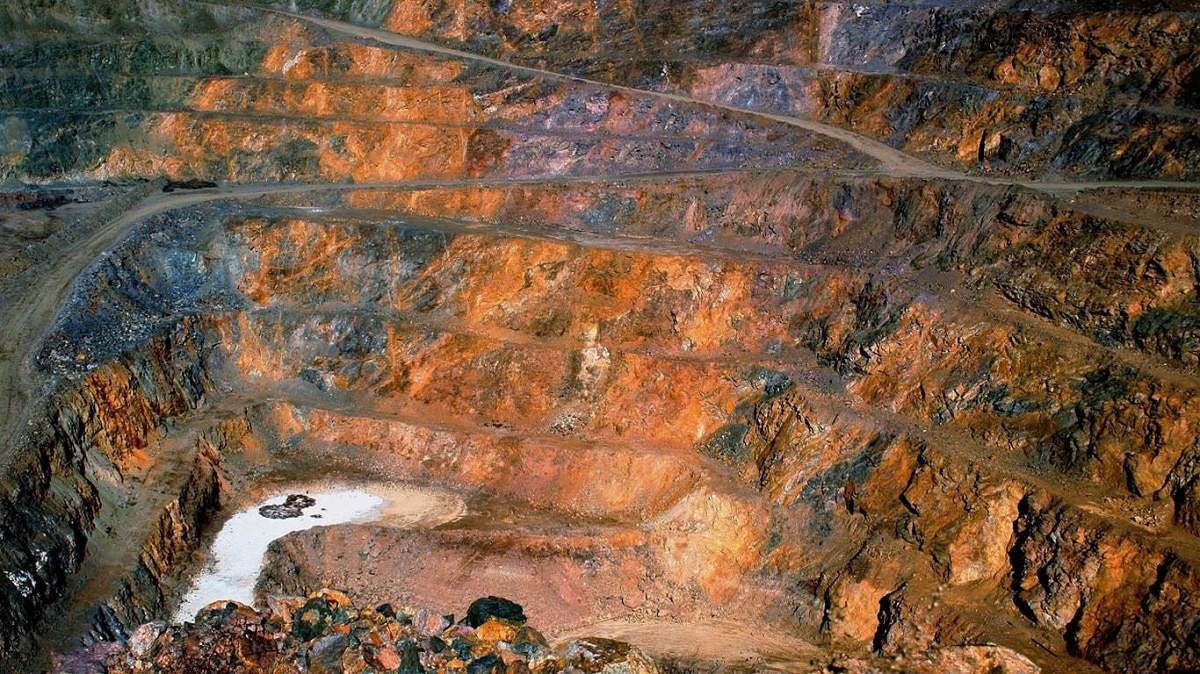 OLIVER VIDAL
→ Ivestigador del Centre Nacional per la Investigació científica.
Es basa en les prespectives de creixement més comunament admeses
x15
ciment
x90
alumini
x50
ferro, coure 
i vidre
Segons El Banco Mundial, això també val per l’energia solar i la d’hidrogen
Conclusió de la teoria d’Oliver Vidal:
El consum mundial de metalls creix entre un 3% i un 5% anual.

D’aquí al 2050 s’hauran d’extreure més metalls del que la humanitat ha extret des del seu origen

Consumirem més metalls durant la següent generació que en els últims 70.000
FALTA DE METALLS
ADBOCATS DE LA TRANSICIÓ ENERGÈTICA
CAÇADORS DE METALLS
Es poden explotar fins a l’infinit les fonts d’energia que suposen les marees, els vents i els raigs de llum solar; per mantenir el funcionament de les energies verdes.
Algun dia ens quedarem sense materies primeres
FALTA DE METALLS
A ritme actual de producció, les reserves d’una quinzena de metalls bàsics i d’estranys podrien esgotar-se al cap de 50 anys.
S’acabaran abans de fi d’aquest segle
Metalls suplementaris
Vanadi
Disprosi
Terbi
Neodimio
Europi
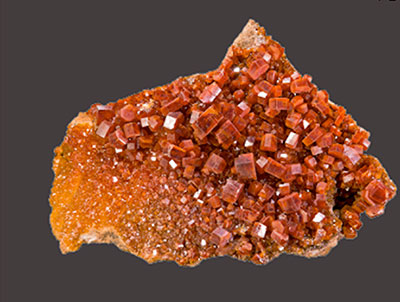 Escassetat a llarg o curt plaç
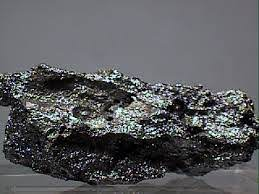 Titani
Indi
Cobalt
És troben en perill
FALTA DE METALLS
?
“ ENS TROBEM EN UN CAPÍTOL DE LA HISTÒRIA MARCAT PER INVENTS TÈCNICS I OPORTUNITATS D’EXPLOTACIÓ, PERÒ COM ARRIBAREM A ATRAPAR AQUESTS OBJECTIUS SI ELS RECURSOS COMENÇEN A FALLAR? “
03
TRANSICIÓ ENERGÈTICA I VITAL EN PERILL
LA TRANSICIÓ ENERGÈTICA I VITAL EN PERILL
1
La Xina te una estrategia adecuada per portar-la a terme
2
3
LA TRANSICIÓ ENERGÈTICA EN PERILL
A CONSEQÜÈNCIA
Resulta vital contenir l’augment de l’explotació
CONCLUSIÓ
Es creu que en un futur la producció serà retirada del mercat en benefici del xinesos
“ I que quedarà per la resta del món? Res, absolutament res.”
FI.